DAMC-DS800 Status
Samer Bou Habib
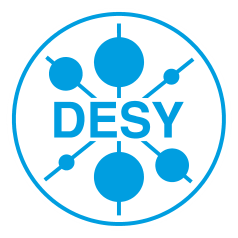 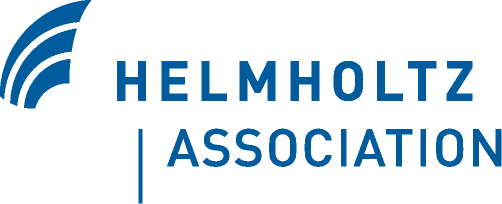 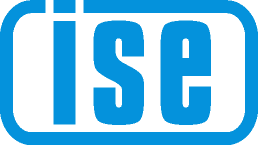 [Speaker Notes: How to edit the title slide

  Upper area: Title of your talk, max. 2 rows of the defined size (55 pt)
  Lower area (subtitle): Conference/meeting/workshop, location, date,   your name and affiliation,   max. 4 rows of the defined size (32 pt)
 Change the partner logos or add others in the last row.]
2
Agenda
Introduction
Main issues
Status and Timeline
2013.02.20 Otwock, Poland
Samer Bou Habib, ISE-WUT
3
Introduction – Main Requirements
AMC Fast Digitizer Card
8 analog channels (AC or DC) up to 2.7GHz @ 800 MSPS ADCs
4 „VM-like” DACs
SRAMs for all ADC channels
2013.02.20 Otwock, Poland
Samer Bou Habib, ISE-WUT
4
Main Issues – what took so long…
Requirements – long time but resolved (I hope)
Z3 Classes - resolved
MMC standarization – pending !
Design complication
Space
Altium 
2013.02.20 Otwock, Poland
Samer Bou Habib, ISE-WUT
5
Timeline
Till End of February
Routing
March & April
Production + Assembly
Firmware !!! Maybe WJ?
June (July)
Testing
Firmware !!!
August++
V2.0
Celebrate
→
More Firmware  (Applications)
2013.02.20 Otwock, Poland
Samer Bou Habib, ISE-WUT
6
Timeline
2013.02.20 Otwock, Poland
Samer Bou Habib, ISE-WUT
7
Altium 3D View
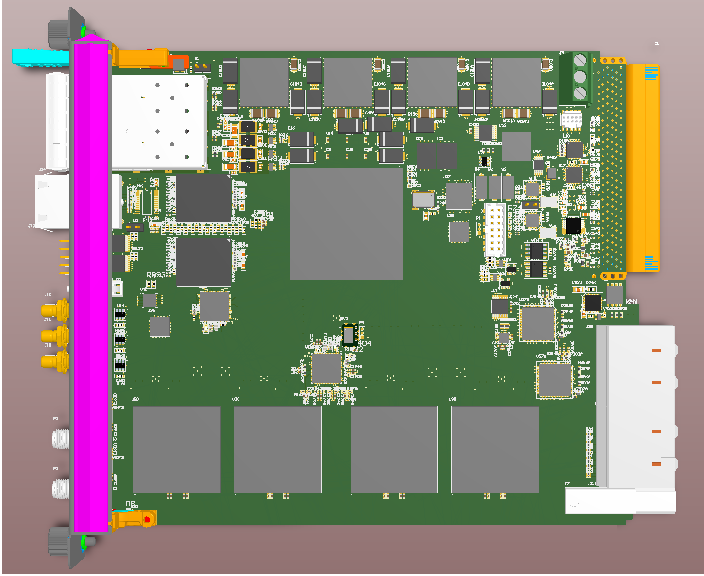 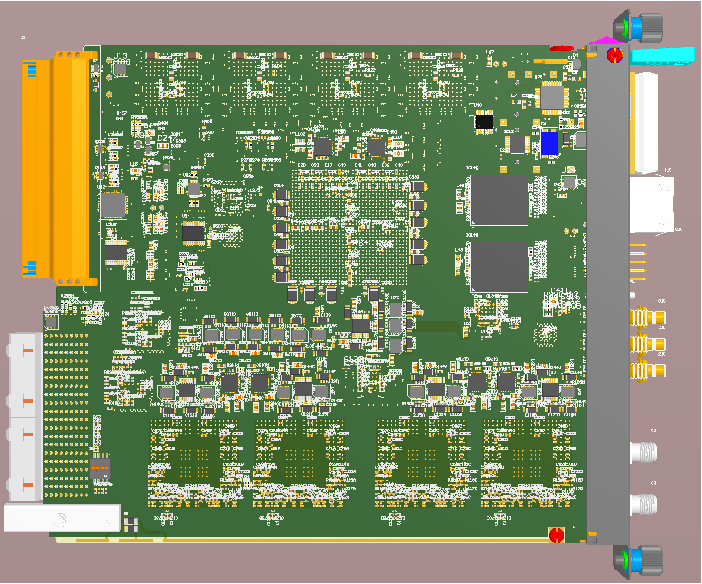 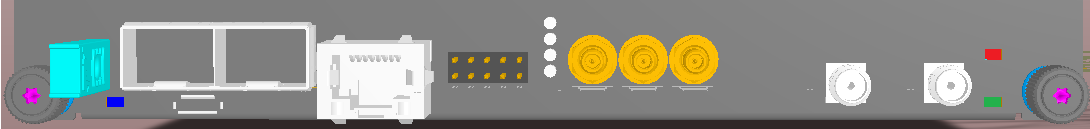 2013.02.20 Otwock, Poland
Samer Bou Habib, ISE-WUT
8
Altium
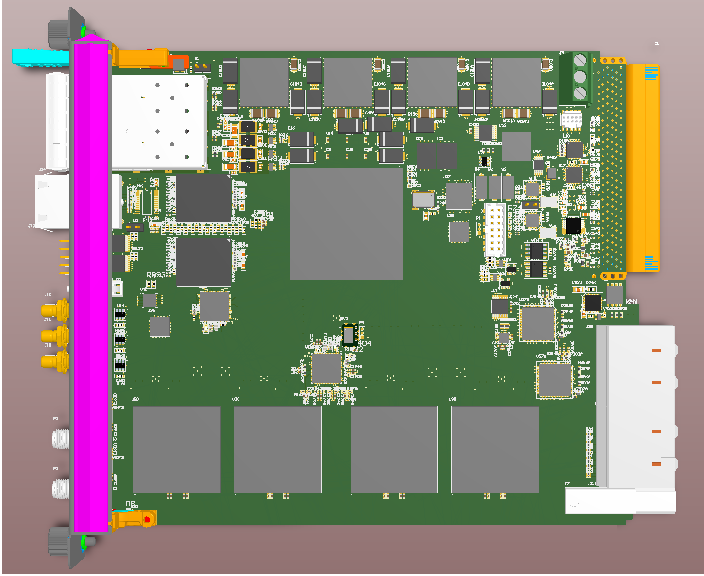 2013.02.20 Otwock, Poland
Samer Bou Habib, ISE-WUT
9
Altium
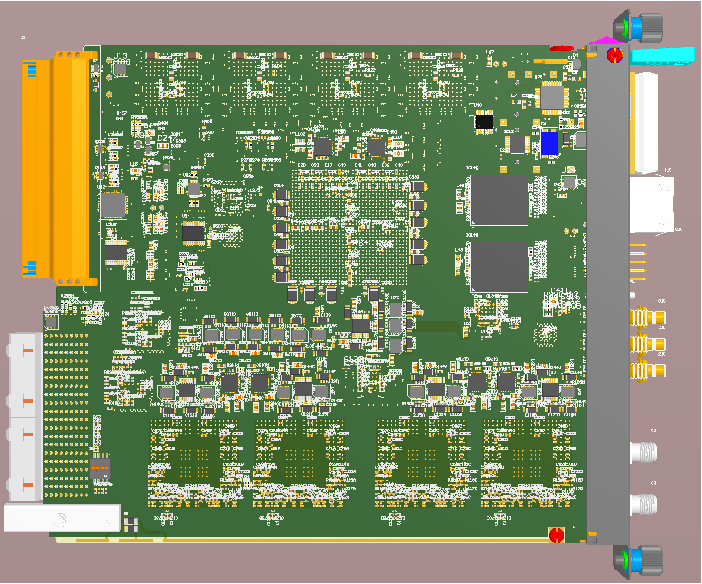 2013.02.20 Otwock, Poland
Samer Bou Habib, ISE-WUT
10
Thank you for your attention
S.BouHabib@stud.elka.pw.edu.pl
2013.02.20 Otwock, Poland
Samer Bou Habib, ISE-WUT